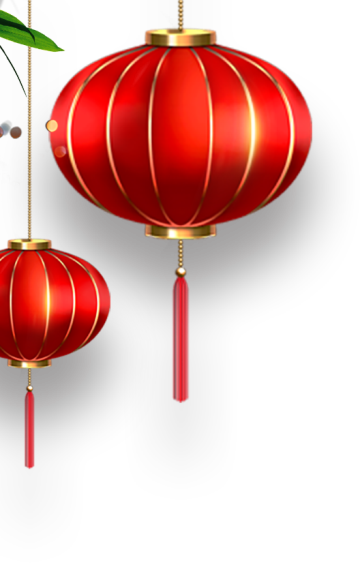 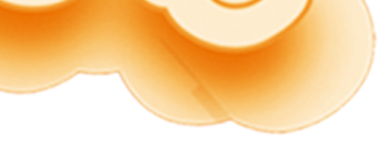 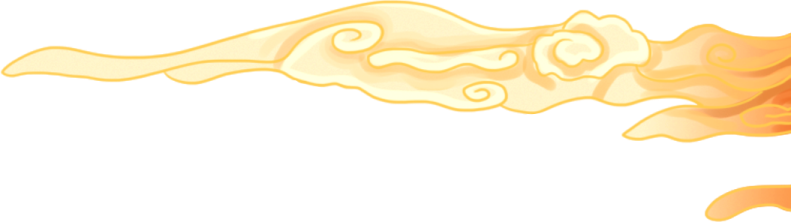 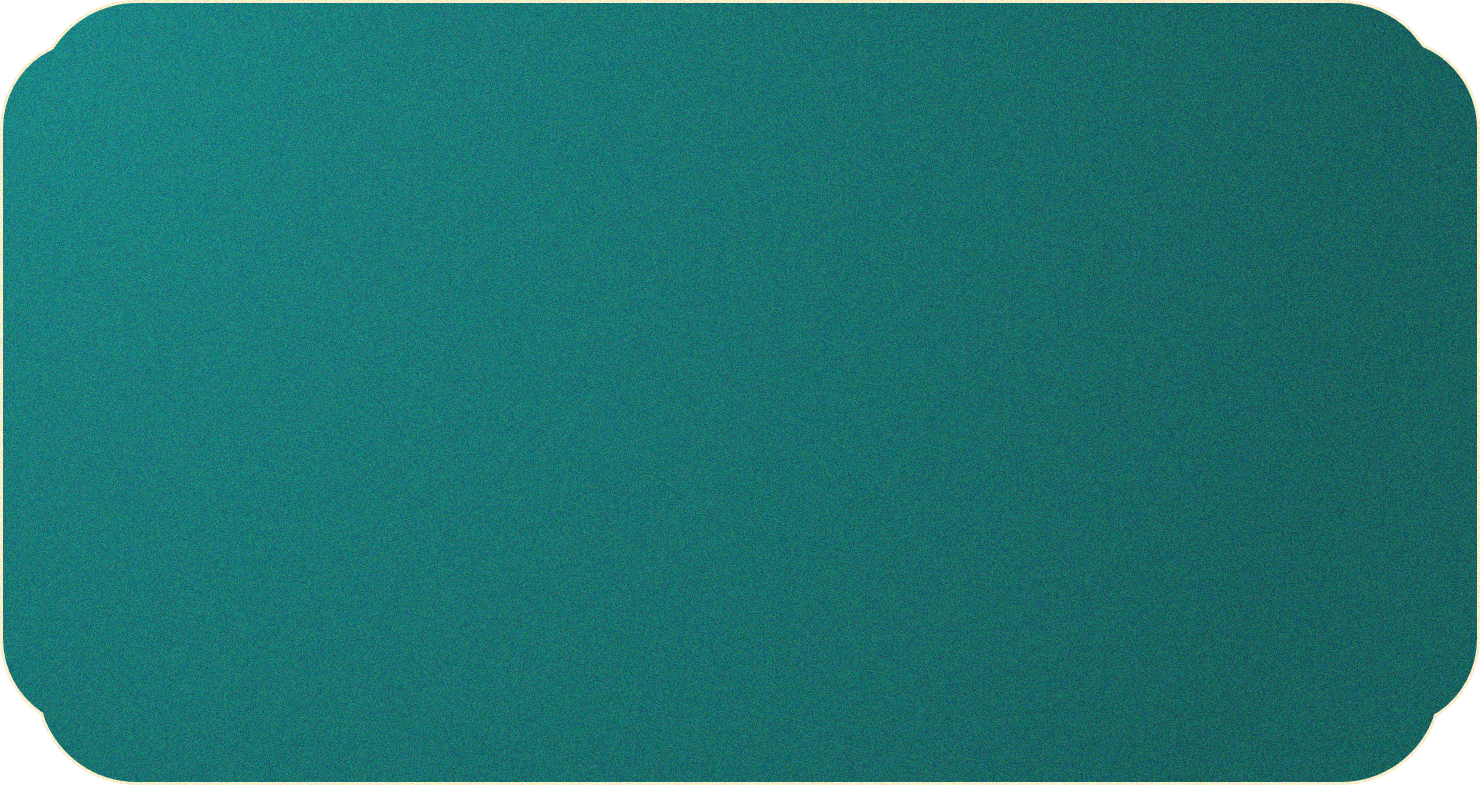 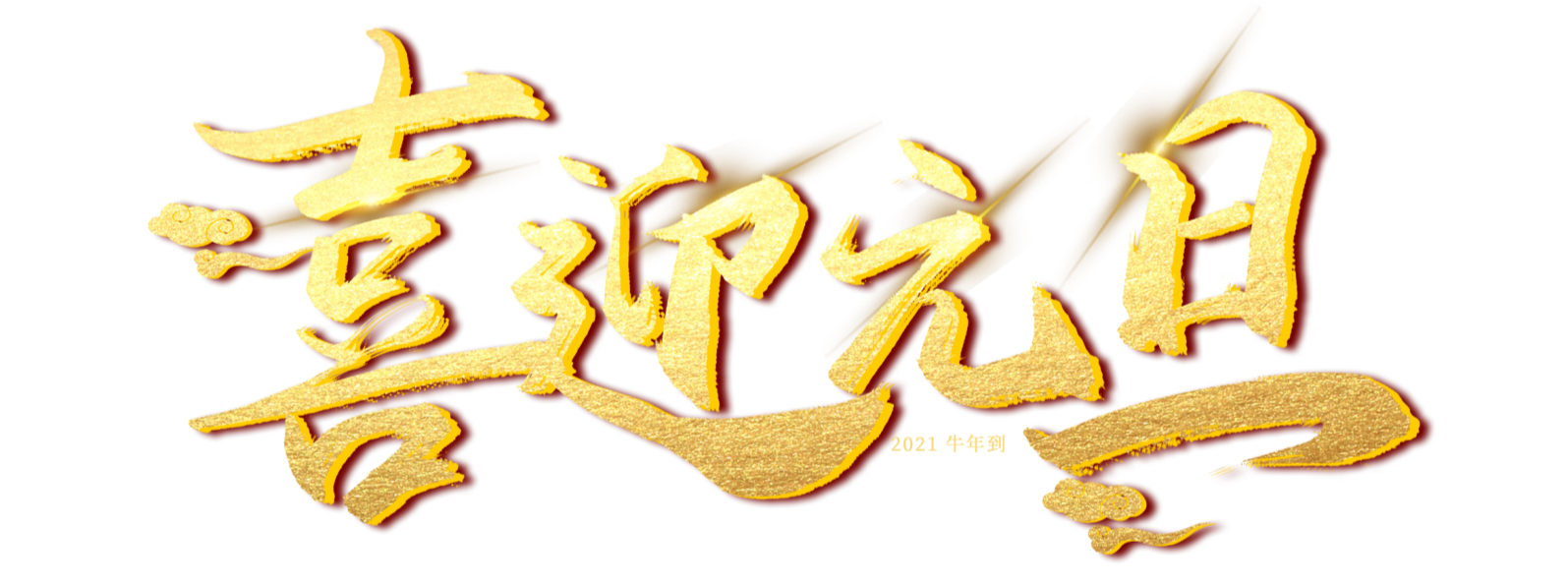 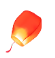 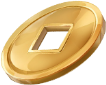 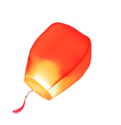 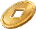 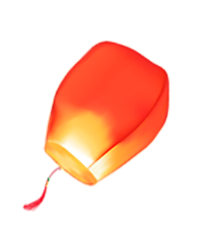 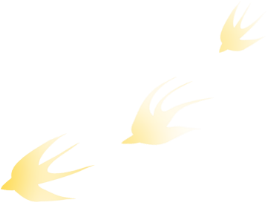 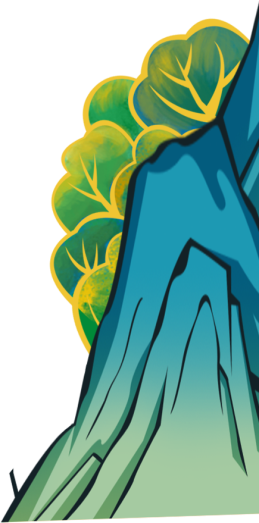 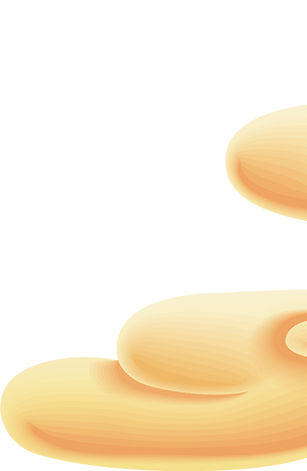 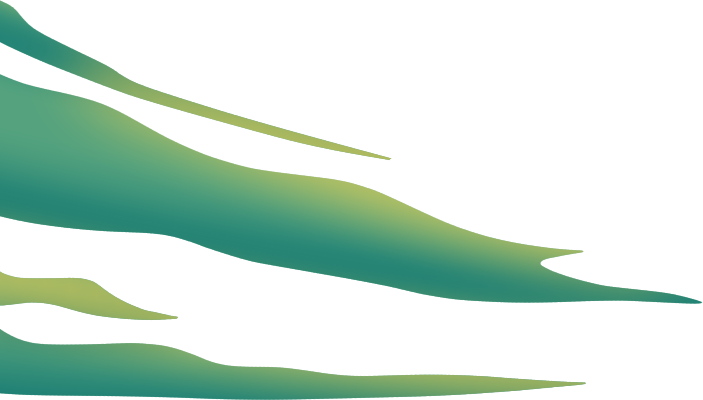 国潮虎年元旦活动策划
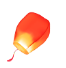 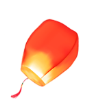 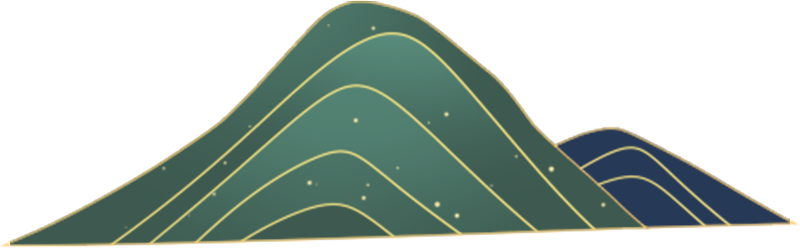 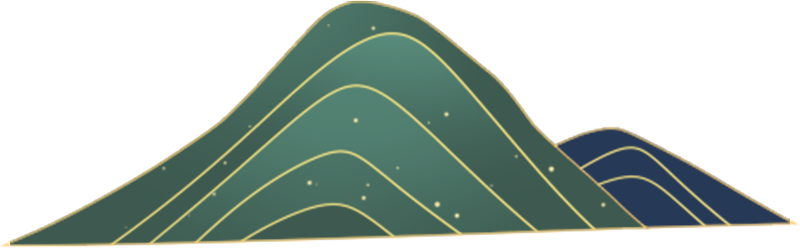 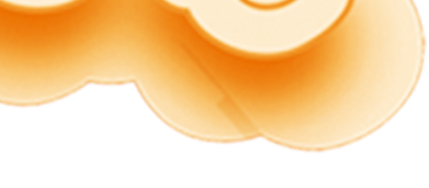 目录
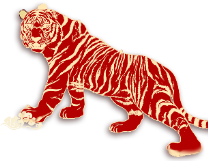 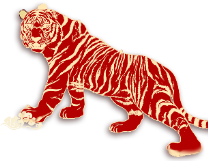 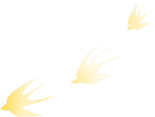 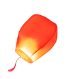 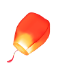 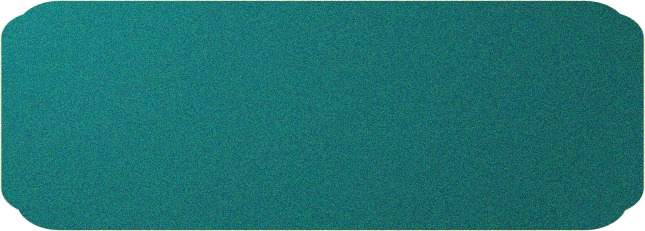 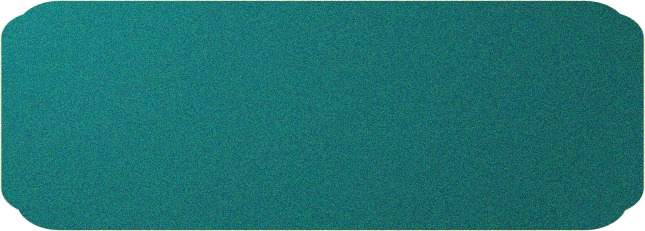 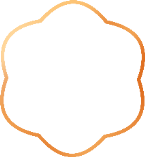 贰
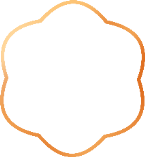 壹
活动整体思路
活动运作策划
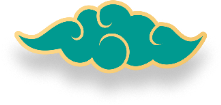 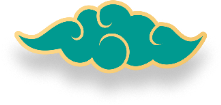 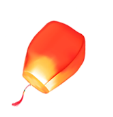 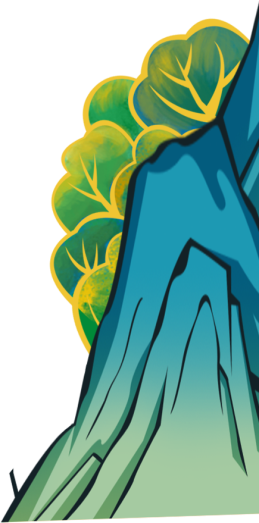 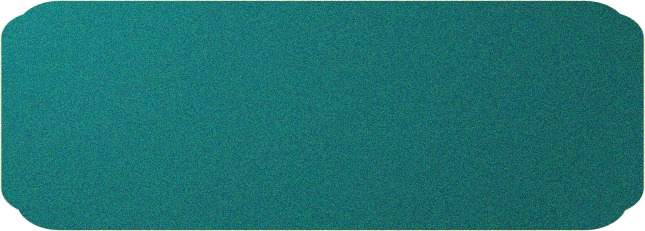 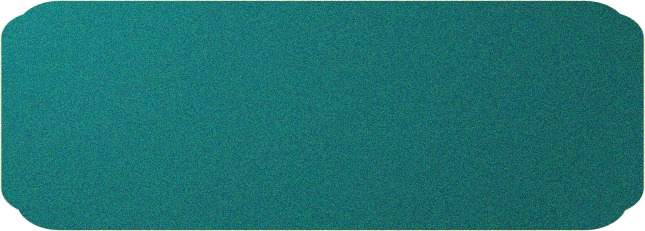 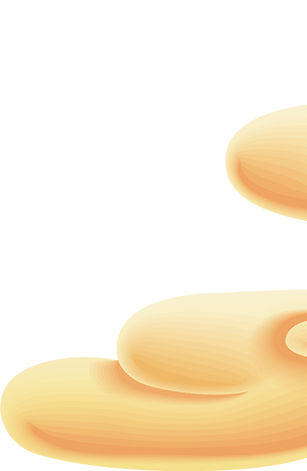 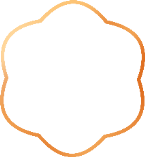 肆
叁
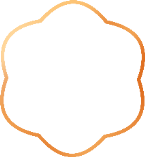 活动方案预期
活动应急方案
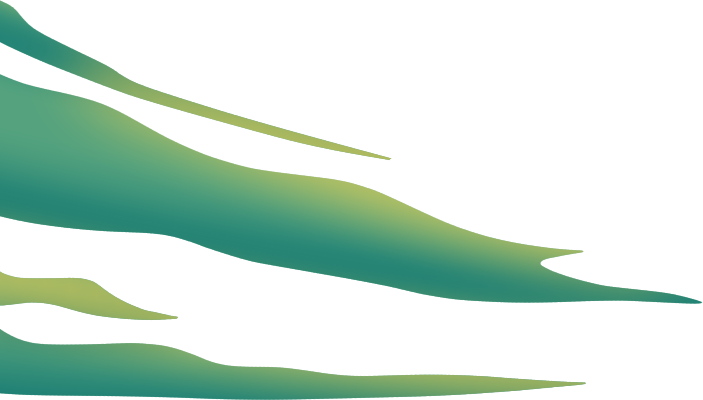 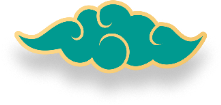 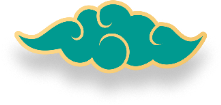 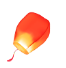 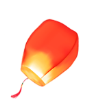 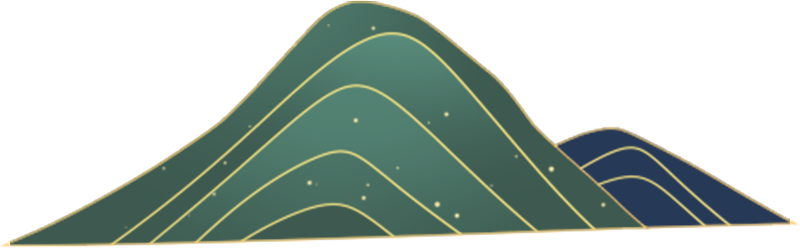 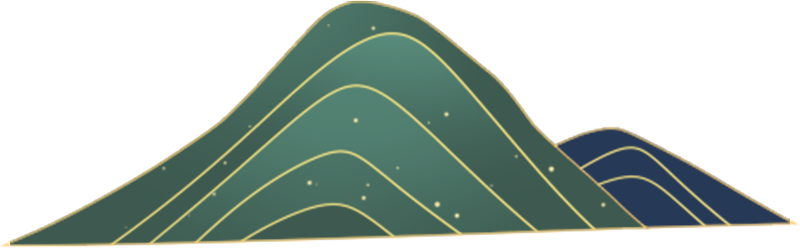 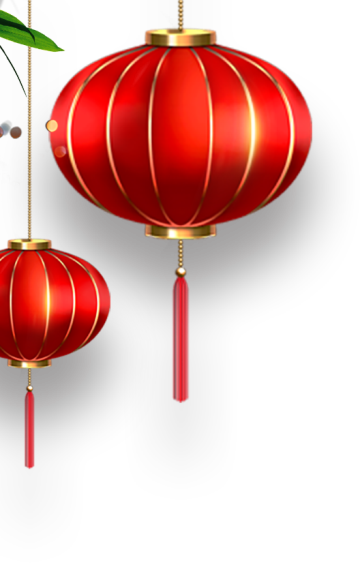 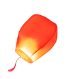 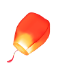 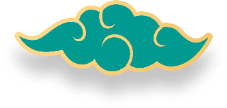 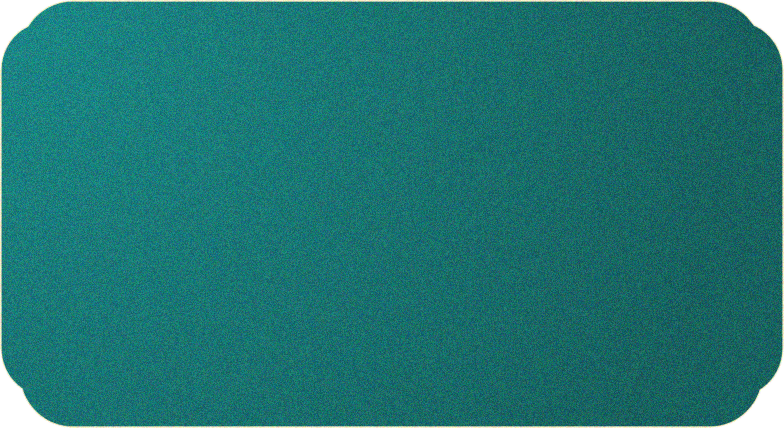 活动整体思路
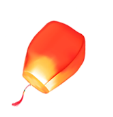 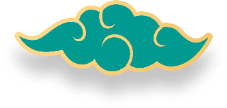 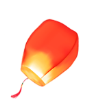 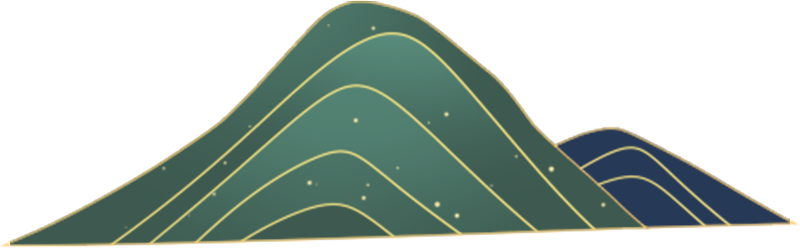 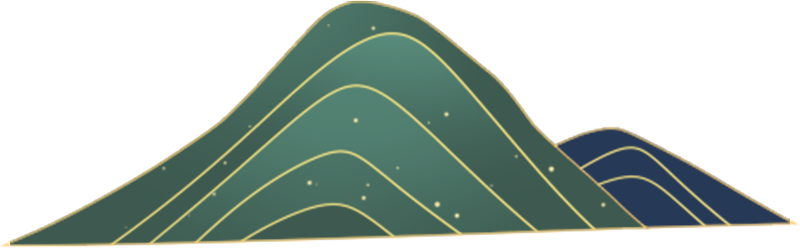 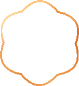 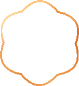 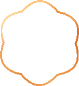 活动整体思路
01
02
03
请输入标题
请输入标题
请输入标题
请输入文本，请根据具体情况进行文本的修改
请输入文本，请根据具体情况进行文本的修改
请输入文本，请根据具体情况进行文本的修改
请输入文本，请根据具体情况进行文本的修改
请输入文本，请根据具体情况进行文本的修改
请输入文本，请根据具体情况进行文本的修改
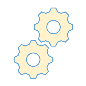 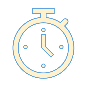 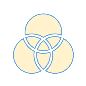 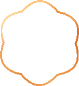 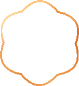 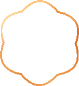 活动整体思路
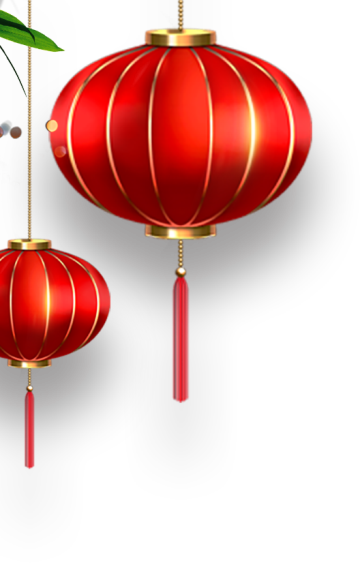 请输入标题
01
请输入文本，请根据具体情况进行文本的修改,请输入文本，请根据具体情况进行文本的修改,请输入文本，请根据具体情况进行文本的修改
请输入标题
02
请输入文本，请根据具体情况进行文本的修改,请输入文本，请根据具体情况进行文本的修改,请输入文本，请根据具体情况进行文本的修改
请输入标题
03
请输入文本，请根据具体情况进行文本的修改,请输入文本，请根据具体情况进行文本的修改,请输入文本，请根据具体情况进行文本的修改
活动整体思路
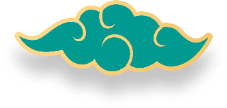 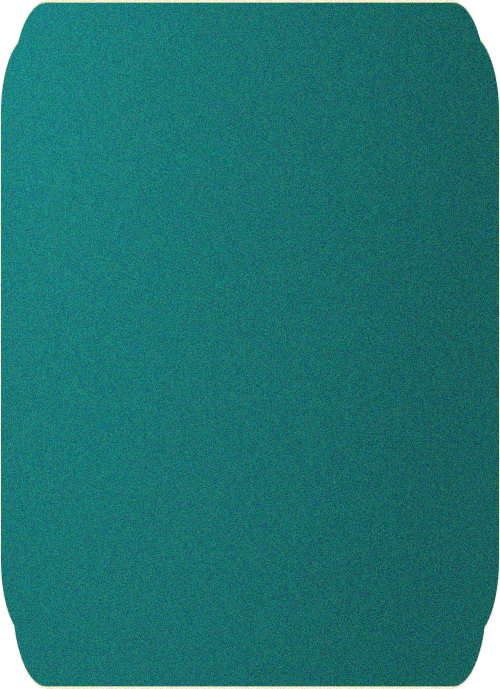 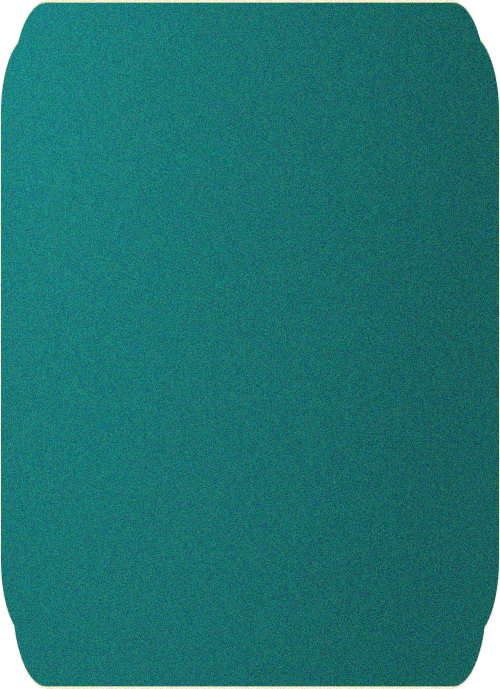 请输入标题
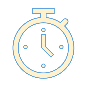 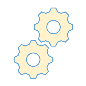 请输入文本，请根据具体情况进行文本的修改,请输入文本，请根据具体情况进行文本的修改
75%
请输入文本，请根据具体情况进行文本的修改
请输入文本，请根据具体情况进行文本的修改
请输入文本，请根据具体情况进行文本的修改
请输入文本，请根据具体情况进行文本的修改
请输入标题
请输入文本，请根据具体情况进行文本的修改,请输入文本，请根据具体情况进行文本的修改
53%
请输入文本，请根据具体情况进行文本的修改
请输入文本，请根据具体情况进行文本的修改
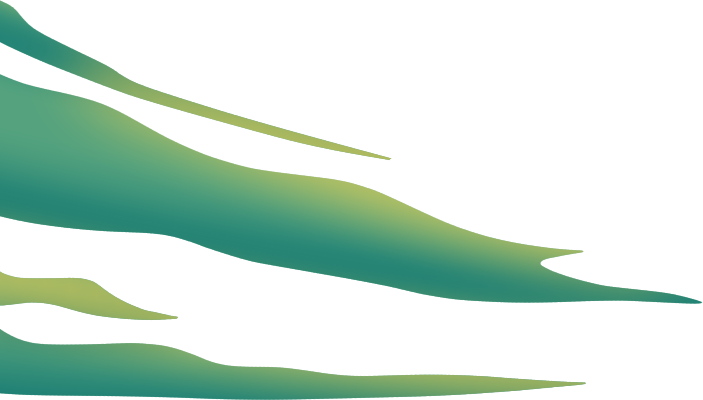 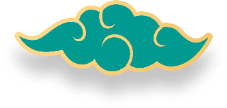 活动整体思路
请输入文本，请根据具体情况进行文本的修改,请输入文本，请根据具体情况进行文本的修改
请输入标题
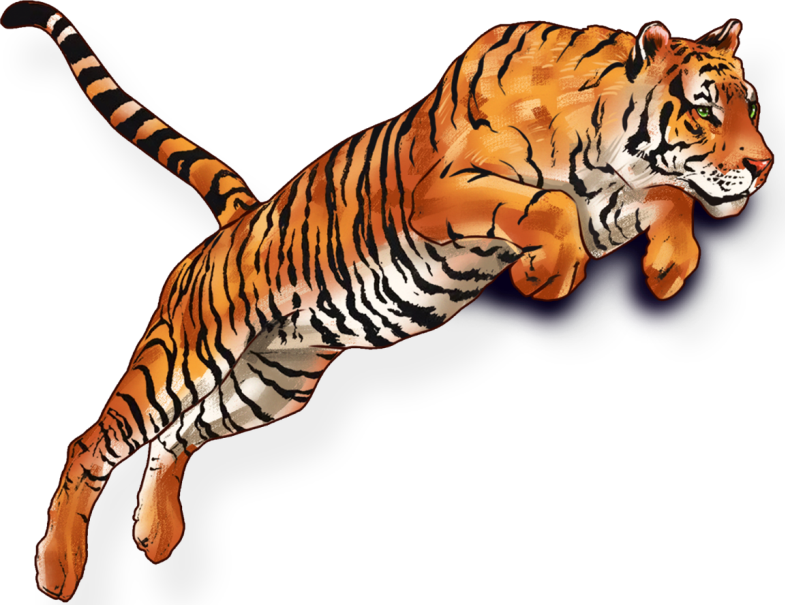 请输入文本，请根据具体情况进行文本的修改,请输入文本，请根据具体情况进行文本的修改
请输入标题
请输入文本，请根据具体情况进行文本的修改,请输入文本，请根据具体情况进行文本的修改
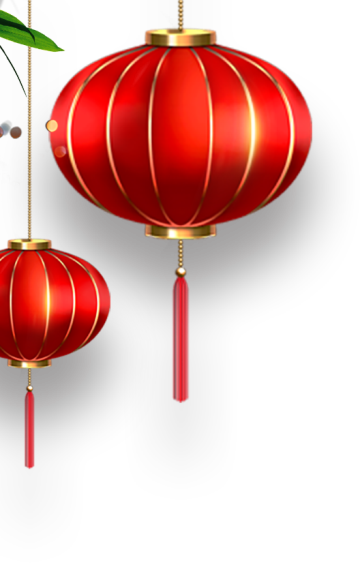 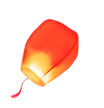 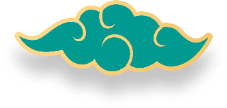 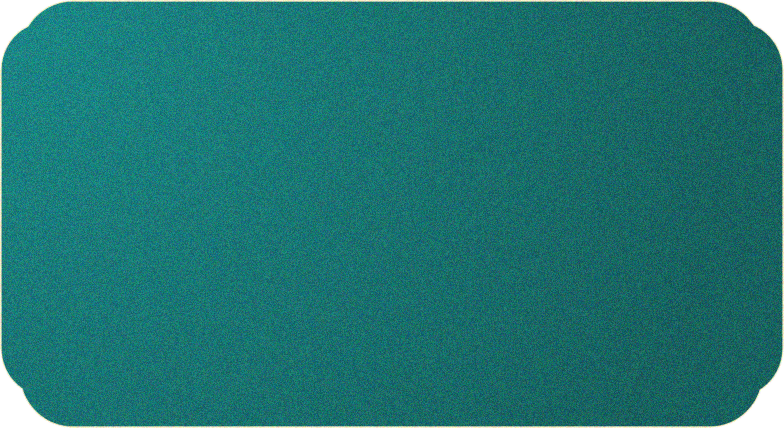 活动运作策划
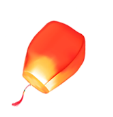 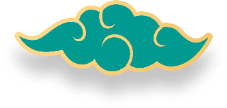 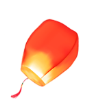 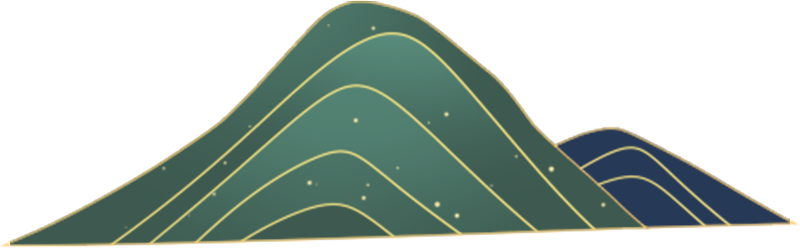 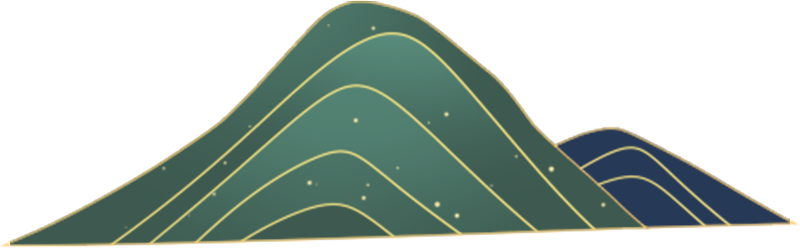 活动运作策划
请输入标题
请输入文本，请根据具体情况进行文本的修改,请输入文本，请根据具体情况进行文本的修改,请输入文本，请根据具体情况进行文本的修改
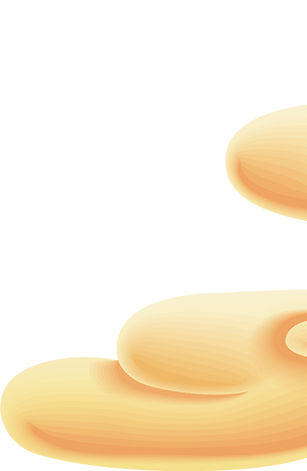 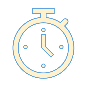 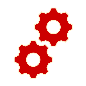 请输入标题
请输入文本，请根据具体情况进行文本的修改,请输入文本，请根据具体情况进行文本的修改,请输入文本，请根据具体情况进行文本的修改
请输入文本，请根据具体情况进行文本的修改
请输入文本，请根据具体情况进行文本的修改
节日PPT模板 http:// www.PPT818.com/jieri/
活动运作策划
请输入标题
01
请输入文本，请根据具体情况进行文本的修改,请输入文本，请根据具体情况进行文本的修改
请输入标题
02
请输入文本，请根据具体情况进行文本的修改,请输入文本，请根据具体情况进行文本的修改
请输入标题
03
请输入文本，请根据具体情况进行文本的修改,请输入文本，请根据具体情况进行文本的修改
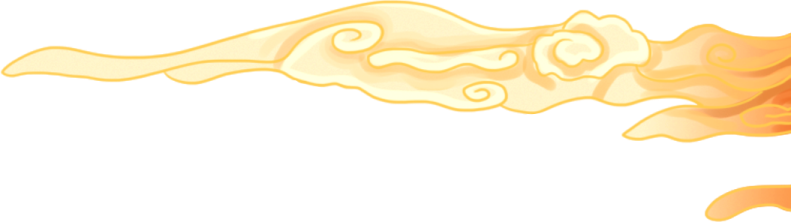 活动运作策划
请输入标题
请输入标题
请输入标题
请输入标题
请输入文本，请根据具体情况进行文本的修改,请输入文本，请根据具体情况进行文本的修改
请输入文本，请根据具体情况进行文本的修改,请输入文本，请根据具体情况进行文本的修改
请输入文本，请根据具体情况进行文本的修改,请输入文本，请根据具体情况进行文本的修改
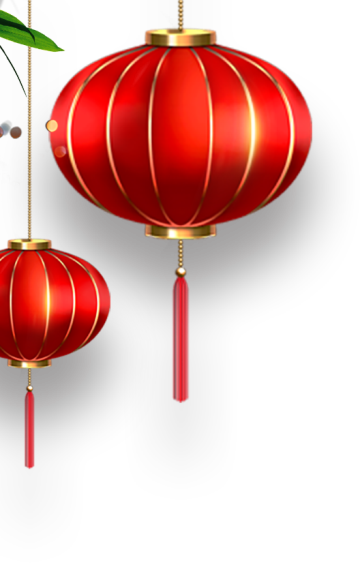 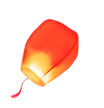 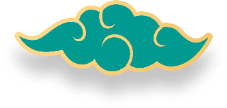 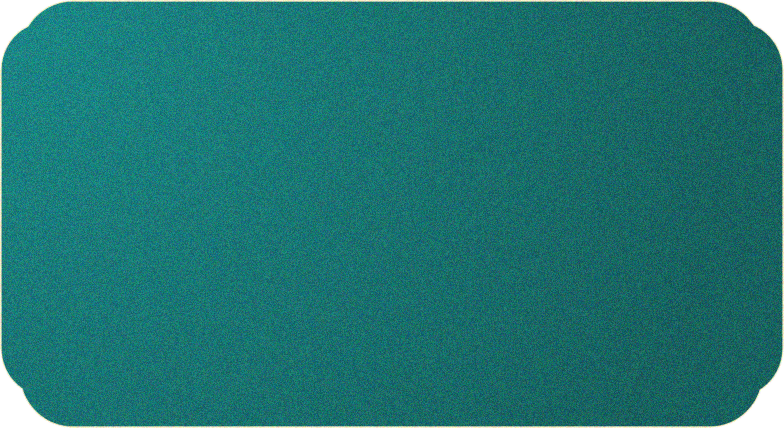 活动方案预期
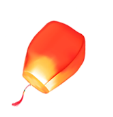 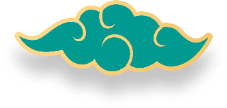 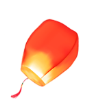 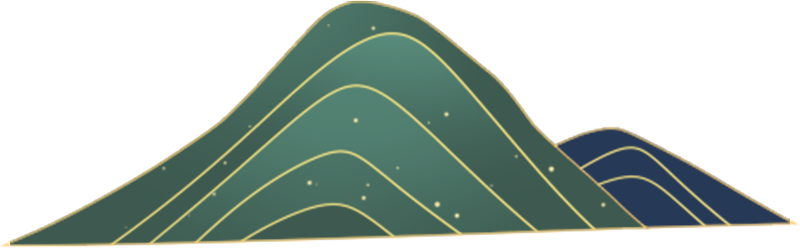 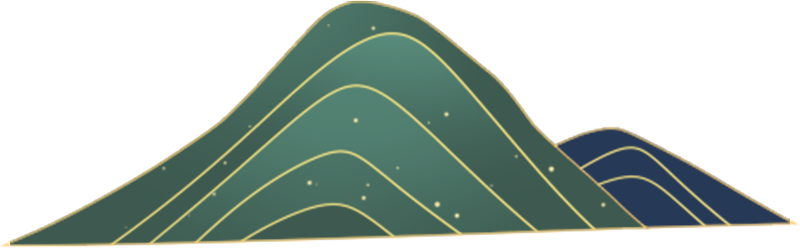 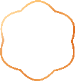 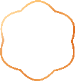 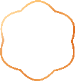 活动方案预期
请输入标题
01
请输入文本，请根据具体情况进行文本的修改,请输入文本，请根据具体情况进行文本的修改
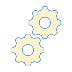 请输入标题
02
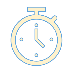 请输入标题
请输入文本，请根据具体情况进行文本的修改,请输入文本，请根据具体情况进行文本的修改
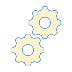 03
请输入标题
请输入文本，请根据具体情况进行文本的修改,请输入文本，请根据具体情况进行文本的修改
活动方案预期
请输入标题
请输入标题
请输入文本，请根据具体情况进行文本的修改,请根据具体情况进行文本的修改
请输入文本，请根据具体情况进行文本的修改,请根据具体情况进行文本的修改
请输入标题
请输入标题
请输入文本，请根据具体情况进行文本的修改,请根据具体情况进行文本的修改
请输入文本，请根据具体情况进行文本的修改,请根据具体情况进行文本的修改
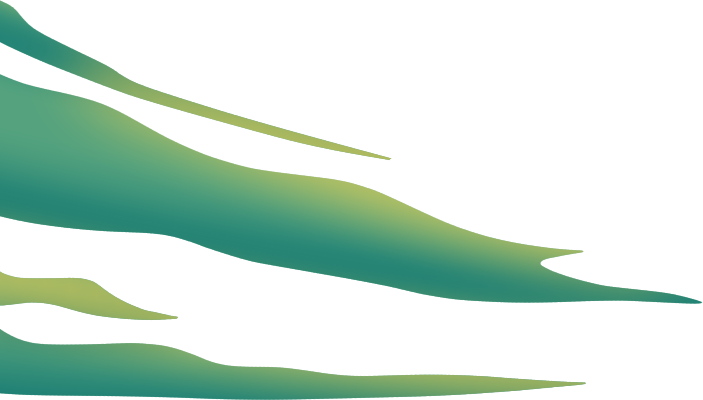 活动方案预期
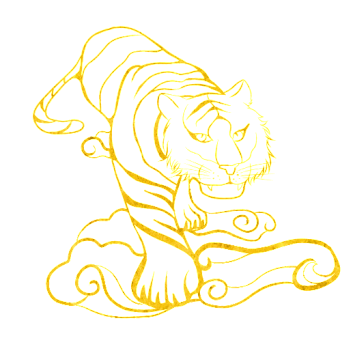 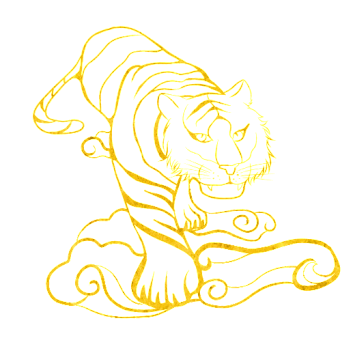 100.0k
100.0k
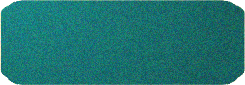 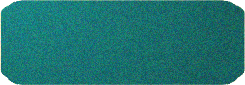 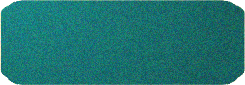 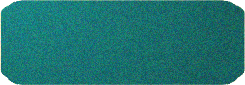 请输入标题
请输入标题
请输入文本，请根据具体情况进行文本的修改，请根据具体情况进行文本的修改
请输入文本，请根据具体情况进行文本的修改，请根据具体情况进行文本的修改
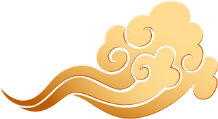 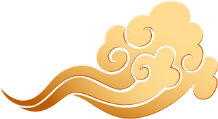 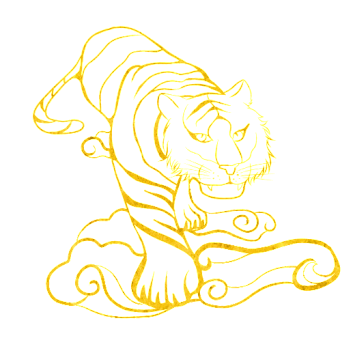 100.0k
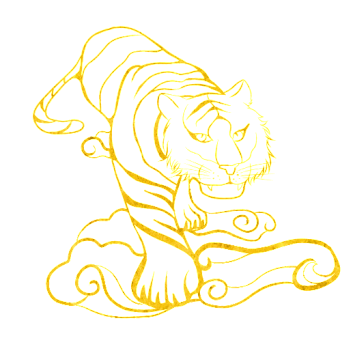 100.0k
请输入标题
请输入标题
请输入文本，请根据具体情况进行文本的修改，请根据具体情况进行文本的修改
请输入文本，请根据具体情况进行文本的修改，请根据具体情况进行文本的修改
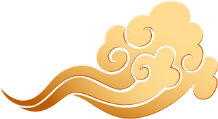 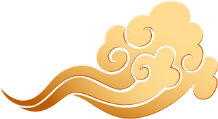 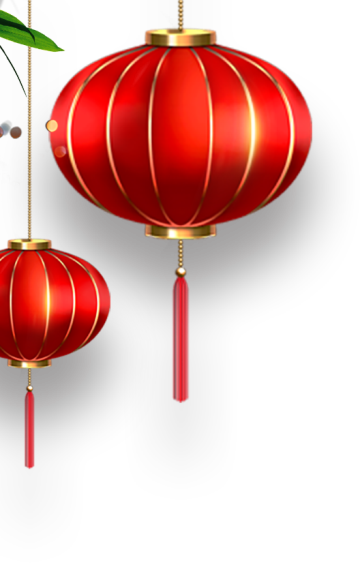 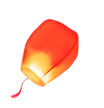 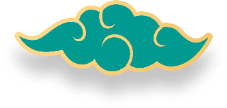 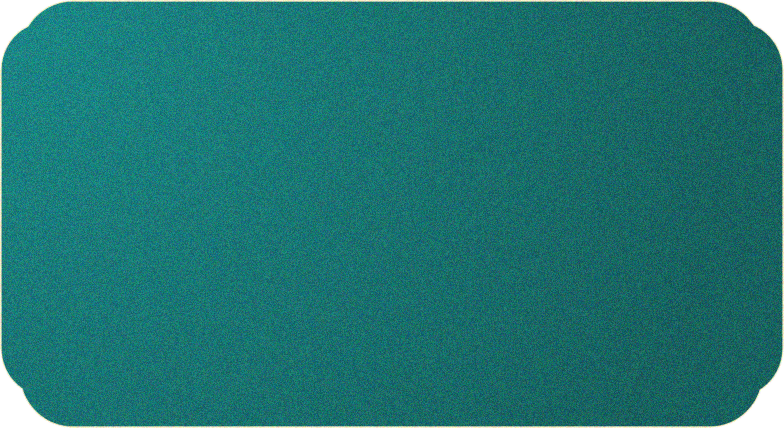 活动应急方案
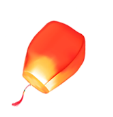 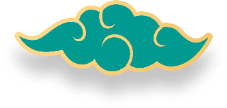 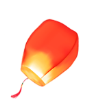 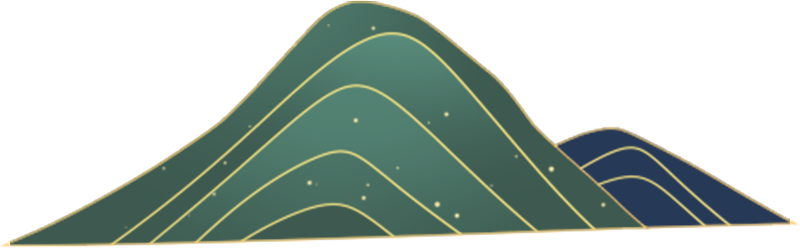 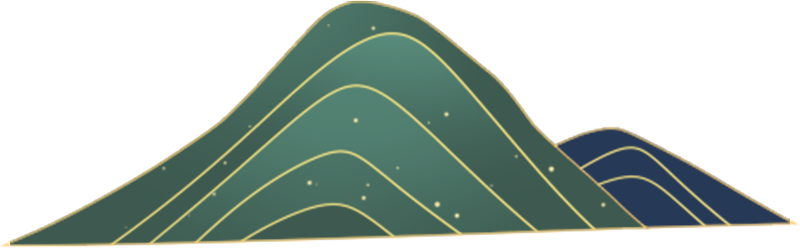 活动应急方案
请输入标题
01
请输入文本，请根据具体情况进行文本的修改,请输入文本，请根据具体情况进行文本的修改
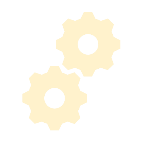 请输入标题
02
请输入文本，请根据具体情况进行文本的修改,请输入文本，请根据具体情况进行文本的修改
请输入标题
03
请输入文本，请根据具体情况进行文本的修改,请输入文本，请根据具体情况进行文本的修改
活动应急方案
01
02
03
04
请输入标题
请输入标题
请输入标题
请输入标题
请输入文本，请根据具体情况进行文本的修改,请输入文本，请根据具体情况进行文本的修改
请输入文本，请根据具体情况进行文本的修改,请输入文本，请根据具体情况进行文本的修改
请输入文本，请根据具体情况进行文本的修改,请输入文本，请根据具体情况进行文本的修改
请输入文本，请根据具体情况进行文本的修改,请输入文本，请根据具体情况进行文本的修改
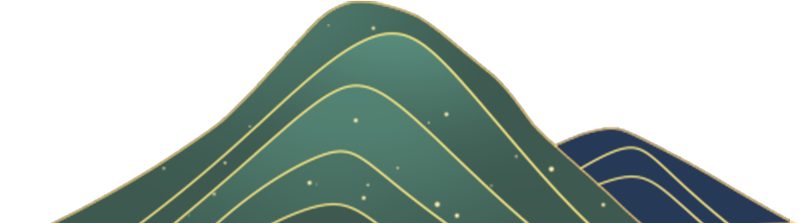 活动应急方案
请输入标题
请输入标题
01
04
请输入文本，请根据具体情况进行文本的修改
请输入文本，请根据具体情况进行文本的修改
请输入标题
请输入标题
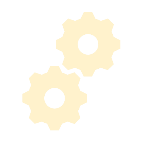 05
02
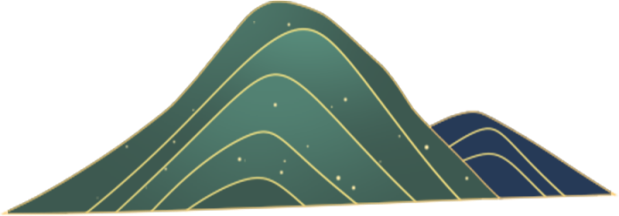 请输入文本，请根据具体情况进行文本的修改
请输入文本，请根据具体情况进行文本的修改
请输入标题
请输入标题
06
03
请输入文本，请根据具体情况进行文本的修改
请输入文本，请根据具体情况进行文本的修改
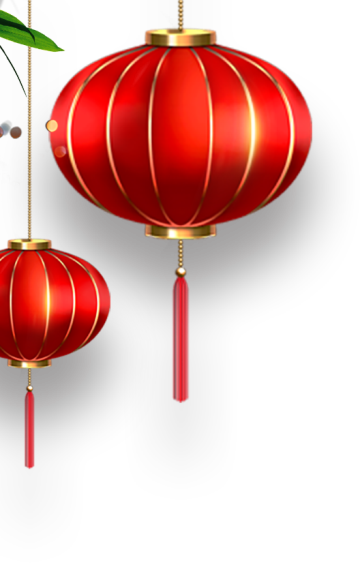 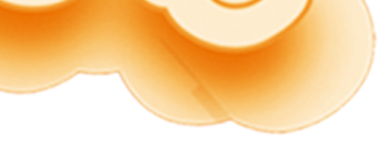 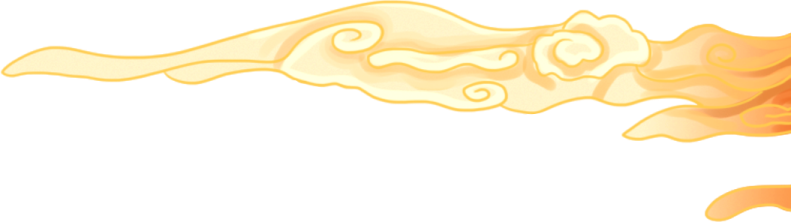 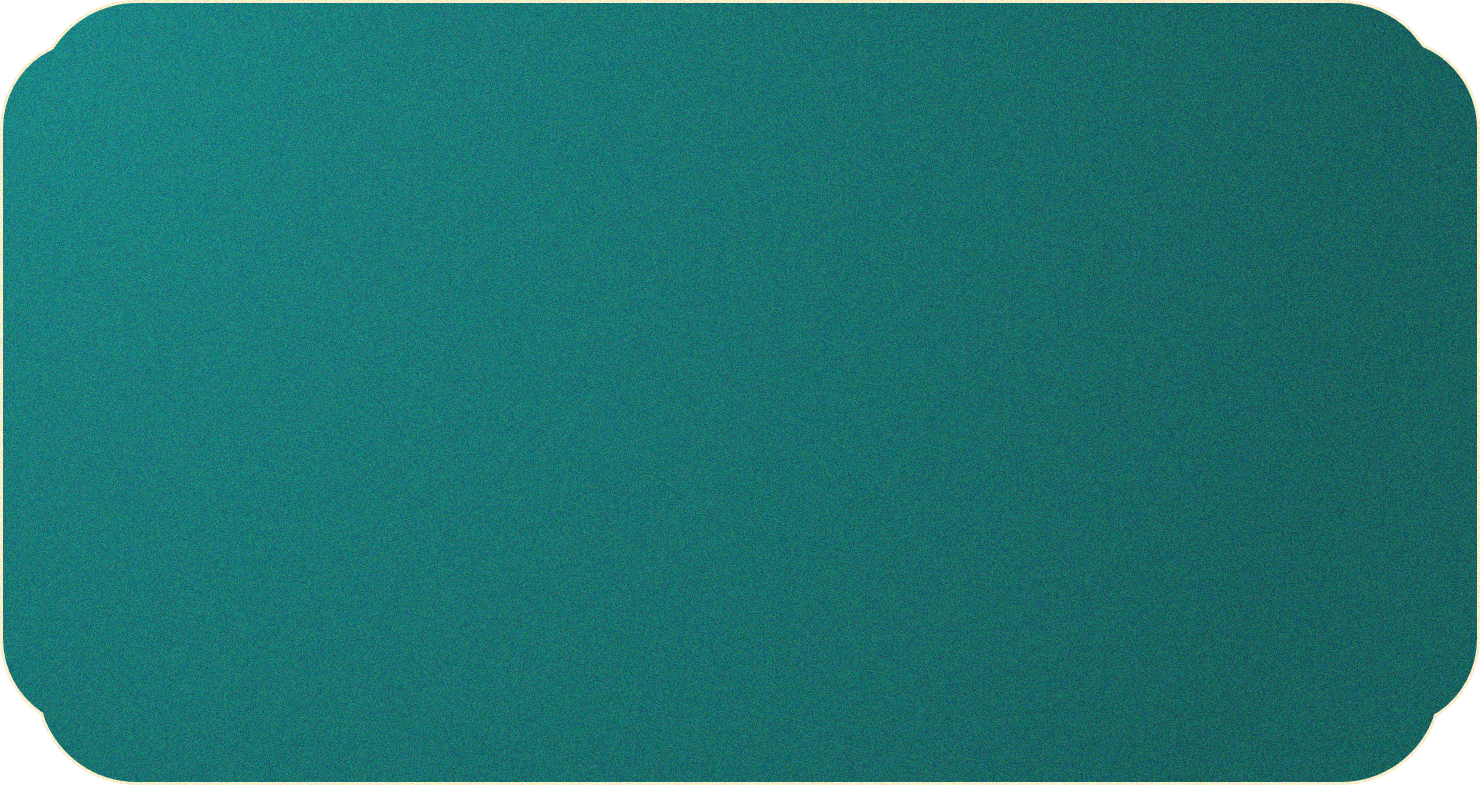 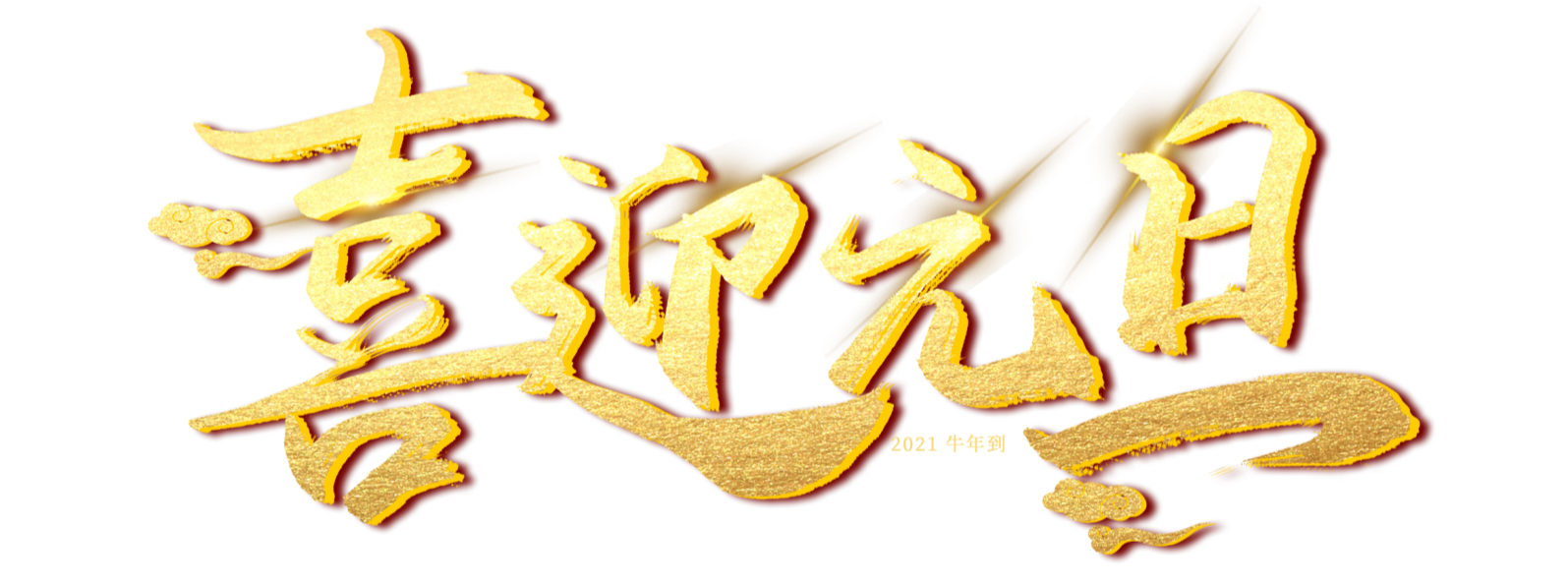 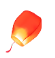 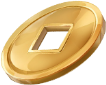 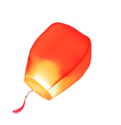 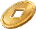 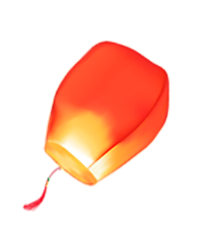 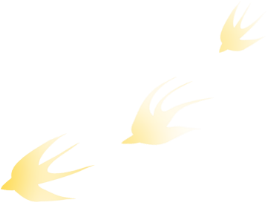 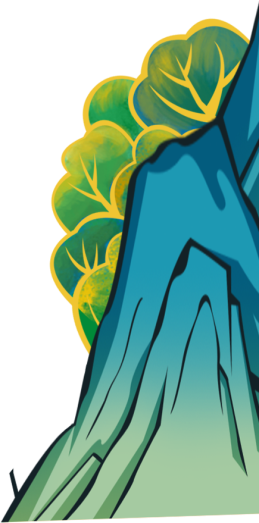 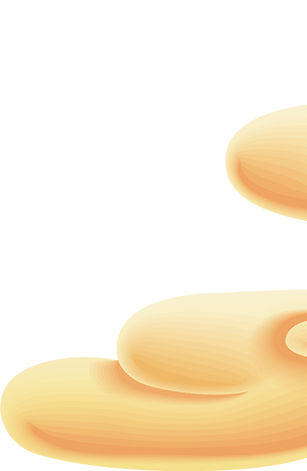 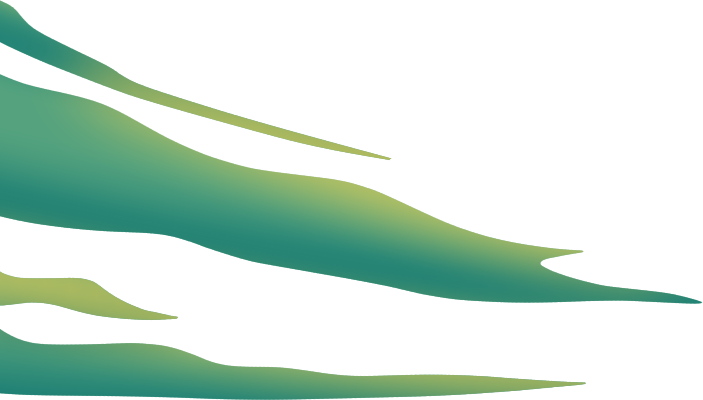 谢谢观看
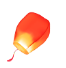 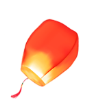 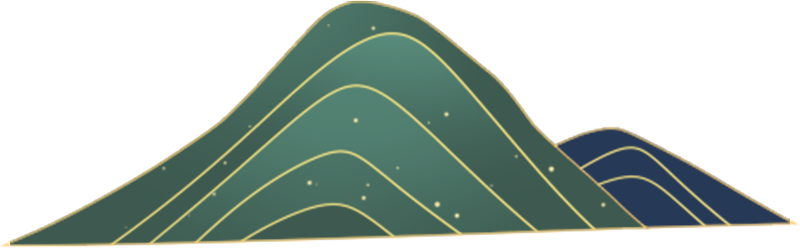 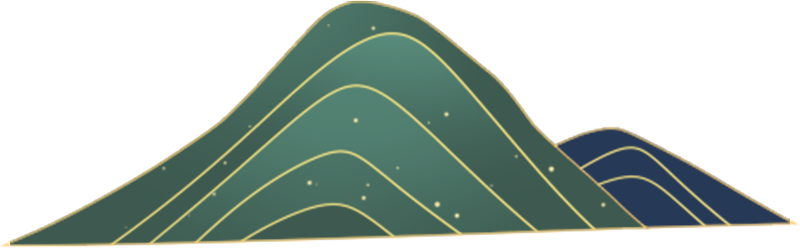